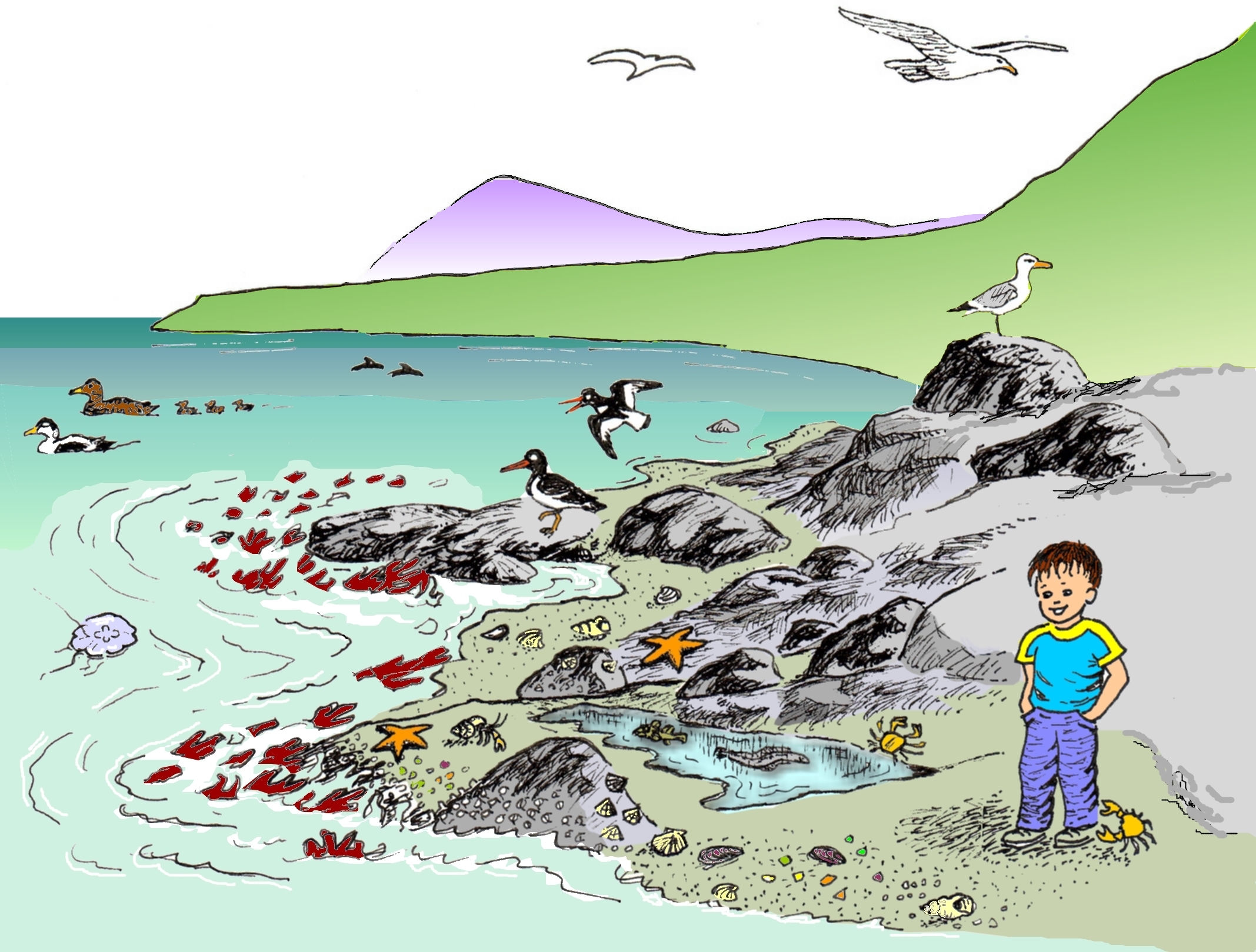 F f
Fjøran

1. /: Tá eg í fjøru gangi,              
tá best tað dámar mær :/            
at ganga einsamallur,                   
meðan vindur lær.                   
 
2. /: Eg hoyri másagneggjan
høgt uppi yvir mær :/
og fram við landi sleikir
aldan tang og gjar. 
                      
3. /: Eg leiti eftir skeljum            4. /: Eg eigi fleiri hundrað,
og finni ymist har, :/                    tí eg skal siga tær :/
ein fagran tinnustein og               tá eg vil hava frið, so                                         
leikapetti glar.                             finnur tú meg har.
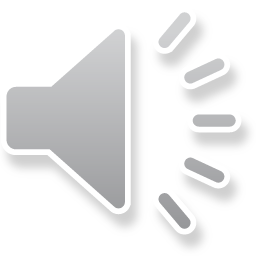 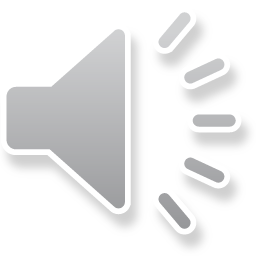 Tvey fitt fyl
fara í ein hyl. 
Har er Flekka,
hon fer at drekka.
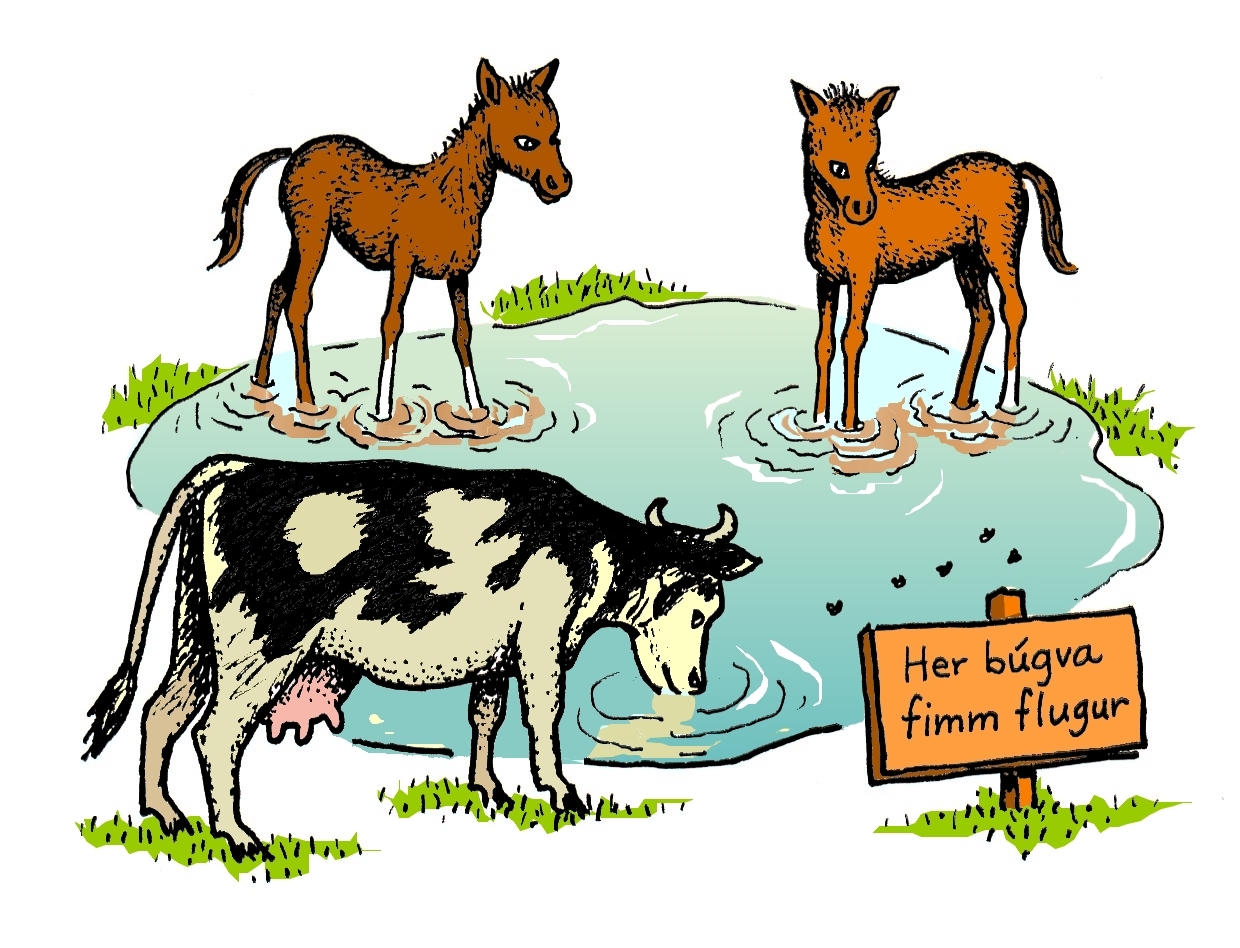 Finn sá
ein fisk fara
inn í tara.
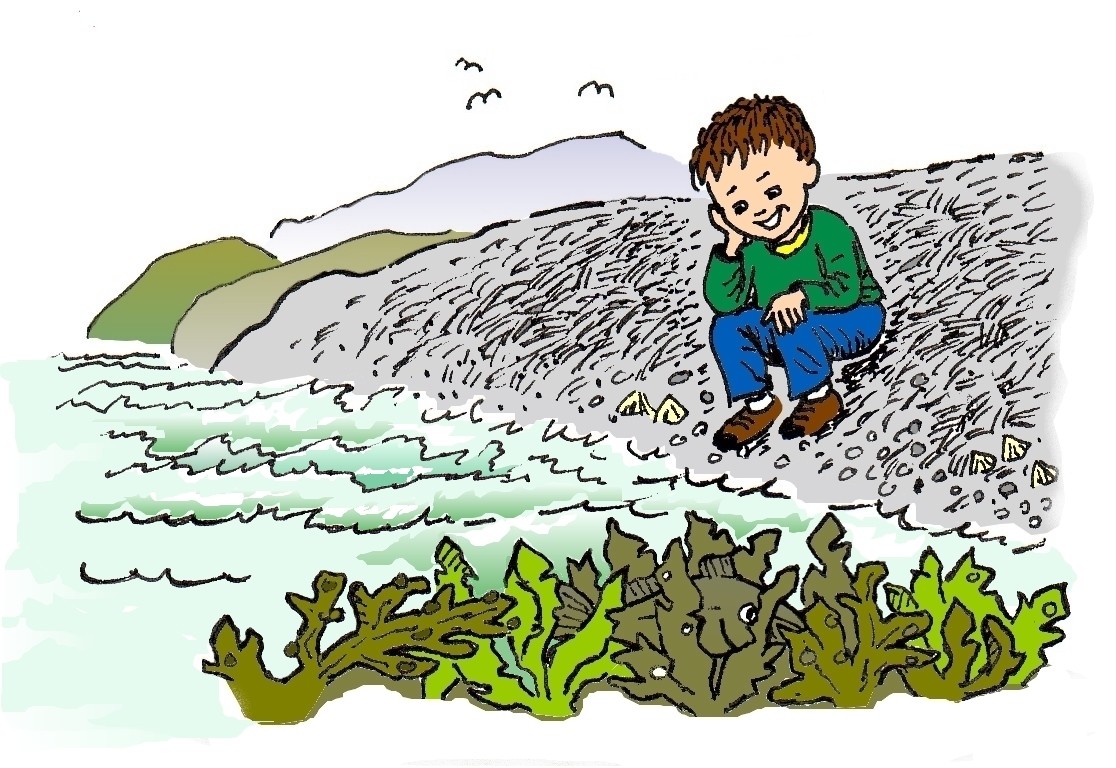 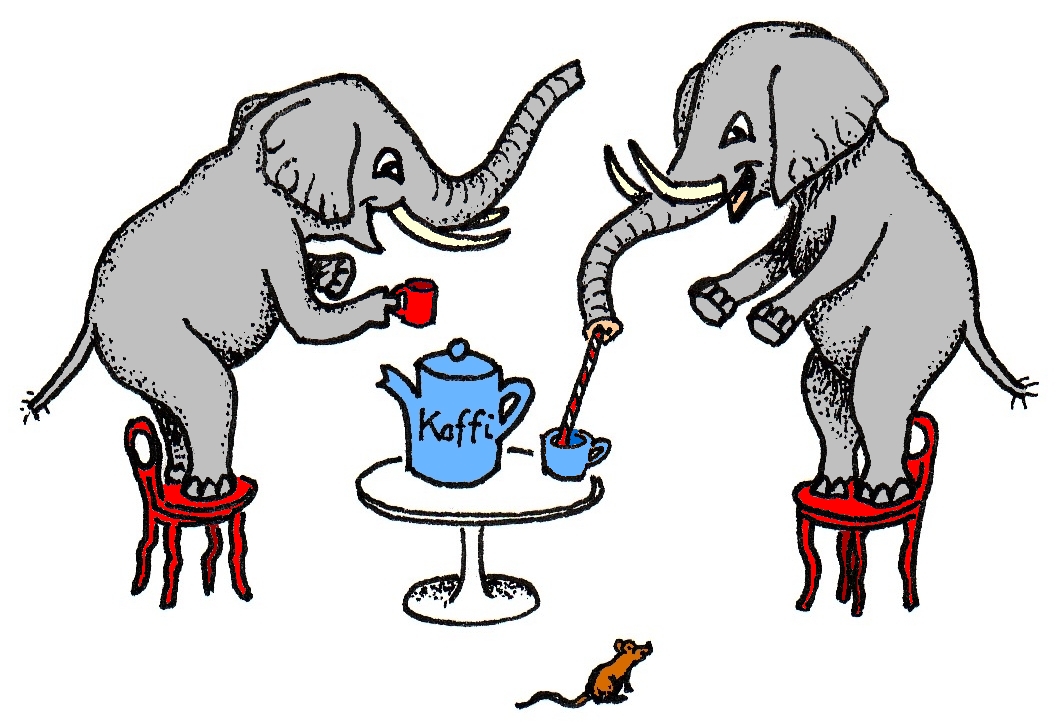 Tveir fílar fáa sær kaffi.
Ein eitur Fuffi,
og hin eitur Faffi.
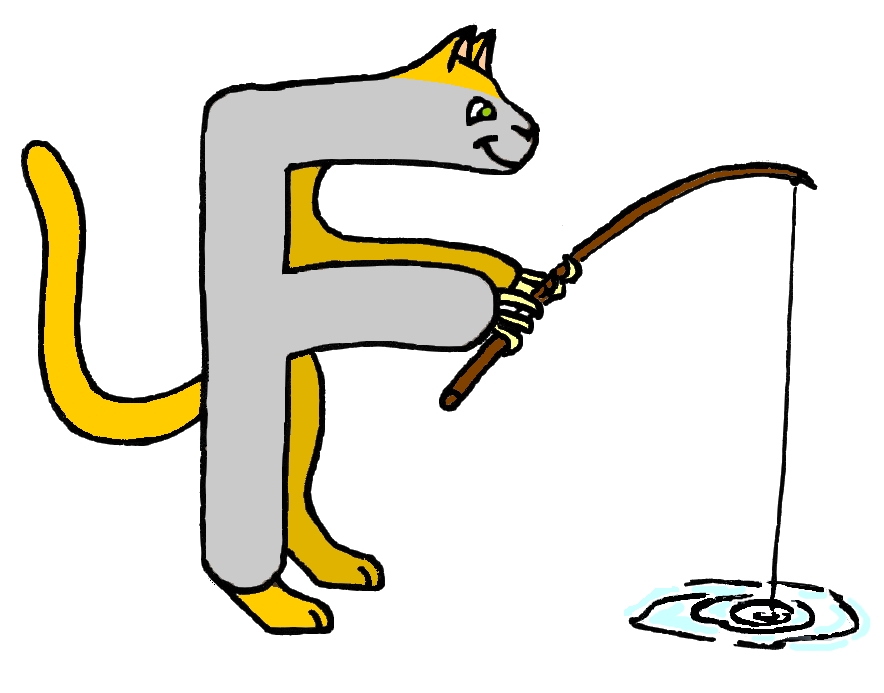 Frensur F fiskar.